Turecko a EU
Tereza Jurková 
UČO: 481425
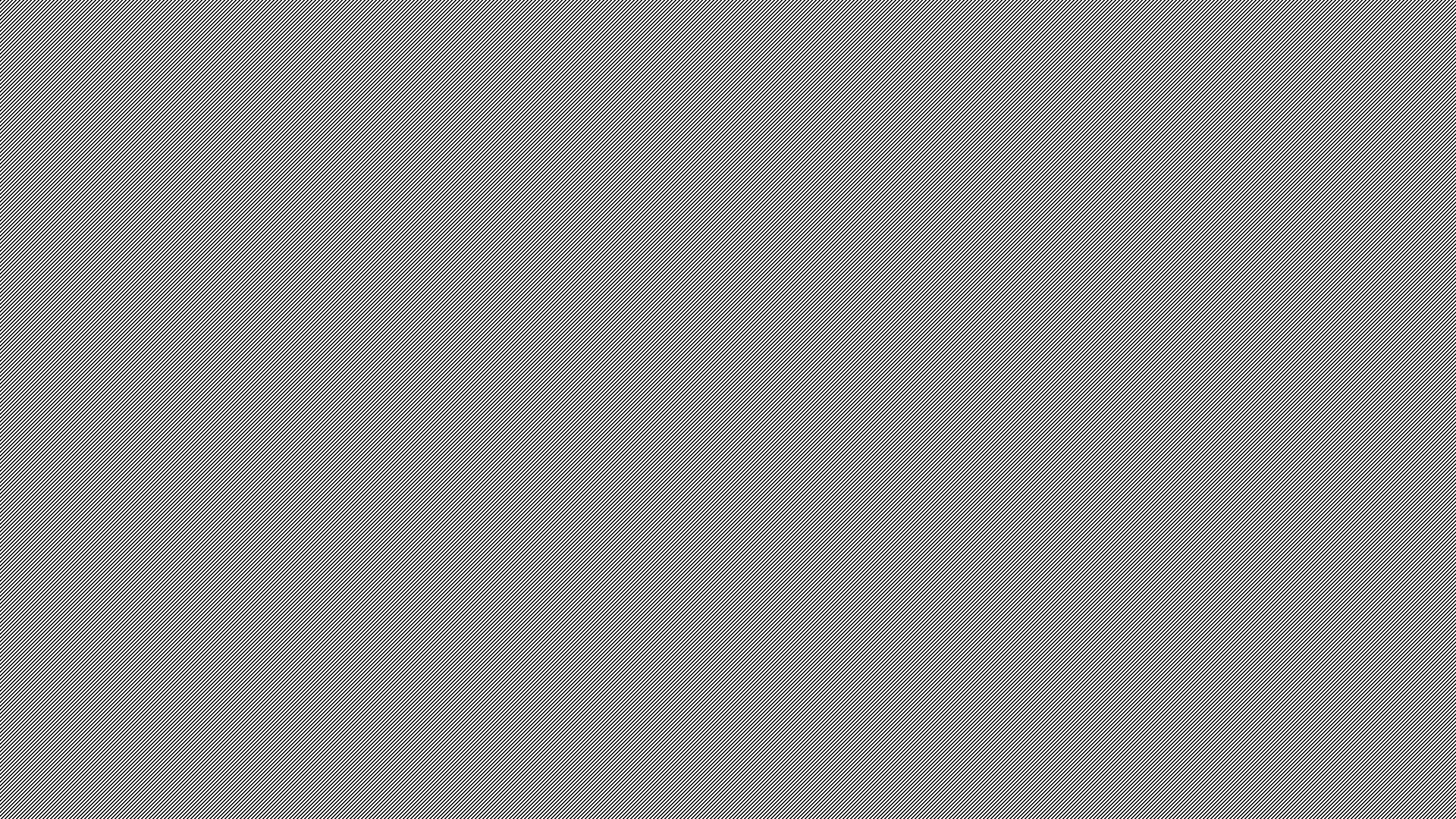 1948 – patří Turecko k zakládajícím členským zemím OECD
1952 – přistupuje Turecko k NATO
1959 – podává žádost o členství v EHS, 1964 – vstupuje v platnost asociační smlouva s EHS, kde se hovoří o možnosti pozdějšího vstupu Turecka do EHS, 1987 – podává Turecko žádost o plné členství v ES  1989 – tato žádost je odmítnuta (nestabilní politické a hospodářské poměry)
1996 – celní unie s EU vstupuje v platnost
1997 – na summitu v Lucembursku se EU vyslovuje pro možné členství Turecka v EU, ale odmítá udělit status kandidátské země
1999 – na summitu v Helsinkách dostává Turecko status kandidáta na přístup
2002–2009 – probíhají reformy požadované EU (zrušení trestu smrti atd., nové trestní právo vstupuje v platnost, Turecko přijalo zákon omezující pravomoc vojenských soudů)  2013 – zpráva EU konstatuje, že v Turecku došlo k významnému pokroku při provádění reforem, avšak ještě je potřeba řada dalších
2015 – EU obnovila přístupové rozhovory s Tureckem, jednala o bezvízovém styku a slíbila dát Turecku tři miliardy eur výměnou za omezení migrační vlny, která přes Turecko míří do EU.
Historie
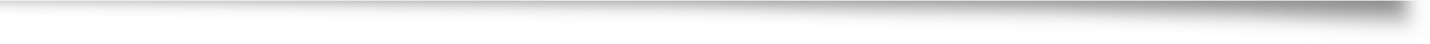 Pozitivní činnosti Turecka
Aktivní participace na civilních a vojenských misích Unie v rámci Společné bezpečnostní a obranné politiky
Přímo přispívá do operace v Bosně a Hercegovině a do mise v Kosovu. 
Také Turecko přispívá k evropské bezpečnosti; má jednu z největších armád Aliance a na svém území hostí detekční zařízení systému protiraketové obrany Evropy 
V rámci unijních snah o diverzifikaci energetických dodávek Turecko představuje zásadní koridor.
Negativní činnosti Turecka:
Řecko-turecký spor
Rozdělení Kypru
1960 nezávislost Kypru  spor mezi Tureckem a Kyprem
1974 novým prezidentem Řecka člen protitureckého hnutí Sampson  Turecko ofenzíva = nové hranice
Turecká menšina tvoří 18 % populace a zabírá 37 % rozlohy ostrova

Nynější spor
Spor o plynová naleziště v blízkosti Kypru
začal 10. srpna, kdy Turecko vyslalo průzkumnou loď do vod, které si nárokuje Řecko
Řecko-turecký spor
Napětí na řecko-turecké hranici
Koncem února Erdogan oznámil, že budou mít migranti volnou cestu do unie, což mělo za následek, že k ní od konce února zamířily desetitisíce migrantů
pochybnosti o platnosti dohody z roku 2016, nakonec se předsedkyně usnesla, že je dohoda platná
Turecké vydíraní?
Kurdský problém
Kurdové jsou národní komunitou, dle odhadů tvoří až 18 % turecké populace
Kurdská povstání již od 19. století
Koncem 70. let založena Kurdská strana pracujících
Roku 1993 provedli kurdští nacionalisté s podporou PKK sérii bombových útoků
V roce 1999 byl zatčen vůdce PKK  protesty
Vznik dalších stran
Poslední následnicí se stala Strana pro mír a demokracii
Vztah Turecka a Německa
15. července 2016 puč v Turecku  následovaly rozsáhlé čistky
Během čistek zatčeno i  35 Němců, včetně  dopisovatele německého listu Die Welt
V roce 2017  Erdogan v srpnu 2017 vyzval turecké voliče v Německu, aby nevolili kancléřku Angelu Merkelovu a další "nepřátele Turecka"
Klady a zápory vstupu Turecka do EU z ekonomicko-hospodářského hlediska
Klady
Zápory
levná pracovní síla
zajímavá geografická poloha pro zahraniční investory
využití tureckého přírodního bohatství
využití geografické polohy Turecka pro zásobování energiemi ze Středního východu, včetně společné energetické politiky
využívání solárních energií
výhodná demografická struktura obyvatel
velká jazyková bariéra v jednání s úřady
 nedostatečná implementace reforem do praxe v oblasti soukromého podnikání
velké množství nekvalifikovaných pracovníků
velké rozdíly chudoby mezi regiony
velká zaměstnanost v zemědělství,
nedostatečné vzdělání žen, což dále souvisí s nevyužitím žen v pracovním procesu
velký stupeň znečištěného prostředí.
Klady a zápory vstupu Turecka do EU z politického hlediska
Klady
Zápory
společné řešení uprchlické krize
Turecko je islámskou zemí, podle veřejného průzkumu obyvatelé členských zemí EU nechtějí Turecko jako islámský členský stát EU ( z důvodů kulturních odlišností by hrozil nárůst extrémistických skupin, xenofobie, diskriminace)
Politické vedení, ale i celá turecká společnost není jednotná a pokud by Turecko vstoupilo do EU, mohla by tato nejednota ohrozit členství. Turecko by mohlo být nestabilním partnerem EU.
Klady a zápory vstupu Turecka do EU z kulturního a náboženského hlediska
Klady
Zápory
obohacení evropské kultury samotné, protože islámská kultura není v Evropě tolik známá v našem povědomí a Turecko má velké historické tradice, spoustu kulturních památek
nerespektování základních lidských práv, zejména práva žen jsou úplně na jiné úrovni než v členských státech EU
Islamizace Evropy?
Turecko aktuálně
6. října 2020
   - podle Evropské komise se Turecko ještě více vzdálilo demokracii,     ale stále klíčový partner EU

10. listopadu 2020
   - Francouzská vláda pravděpodobně navrhne Evropské radě zrušení celní unie s Tureckem, kvůli agresivnímu projemu prezidenta Erdogana
Děkuji za pozornost
Zdroje
ŠPAČKOVÁ, Kristýna. Problematika vstupu Turecka do Evropské unie [online]. Ostrava, 2017 [cit. cit. 11.11.2020]. Dostupné z: https://dspace.vsb.cz/bitstream/handle/10084/121916/SPA0076_EKF_N6202_6210T004_2017.pdf?sequence=1. Diplomová práce. Vysoká škola báňská - Technická univerzita Ostrava.
KLEČKOVÁ, Markéta. Výhody a nevýhody vstupu Turecka do Evropské unie [online]. Pardubice, 2010 [cit. cit. 11.11.2020]. Dostupné z: https://is.ambis.cz/th/vud94/DP_Tomas_Cach_-_final.pdf. Bakalářská práce. Univerzita Pardubice.
Vnuci nacismu a nepřátelé Turecka? Erdogana v Německu přivítala vyostřená atmosféra - Aktuálně.cz. Zprávy - Aktuálně.cz [online]. [cit. 11.11.2020]. Dostupné z: https://zpravy.aktualne.cz/zahranici/prehledne-nemecko-turecke-vztahy/r~d6599e14c22f11e8b3e20cc47ab5f122/
Dohoda mezi EU a Tureckem platí, shodli se politici. Chaos na hranicích dál trvá - Aktuálně.cz. Zprávy - Aktuálně.cz [online]. [cit. 11.11.2020]. Dostupné z: https://zpravy.aktualne.cz/zahranici/recky-premier-vyzval-erdogana-k-obnove-migracni-dohody-s-eu/r~ca6151a6622911ea8b230cc47ab5f122/
CACH, Tomáš. Vstup Turecka do EU [online]. Praha, 2018 [cit. 2020-11-15]. Dostupné z: https://is.ambis.cz/th/vud94/DP_Tomas_Cach_-_final.pdf. Diplomová práce. AMBIS.
https://cs.wikipedia.org/wiki/Turecko#Turecko_a_Evropsk%C3%A1_unie
CDK. Turecko [online]. 2018, , [cit. 11.11.2020]. Dostupné z: https://www.euroskop.cz/9132/sekce/turecko/